Проект « Откуда появляется дождик?»Номинация: «Я-исследователь»
Участник проекта: Еличкина Варвара, 4 года, воспитанница средней группы « Светлячок», родители. 
СП « Детский сад « Лучики»ГБОУ СОШ №7 г. Похвистнево
Руководитель: Вавилова Е.В.
Воспитатель средней  группы « Светлячок»
Тип проекта: индивидуальный мини проект
Продолжительность проекта: 2 недели
Проблема : Я посмотрела в окно, увидела капли дождя, и мне стало интересно откуда же появляется дождик.
Цель ребёнка: уточнение представлений о дожде.
Цель педагога: формирование представлений откуда берётся дождик.
Задачи ребёнка: 
1.Спросить у родителей , откуда берётся дождик.
2. Узнать из книг, как появляется дождь. 
Задачи для педагога:
1. Помочь узнать откуда берётся дождик?
2. Развивать познавательный интерес.
Этапы работы над проектом
Я посмотрела в окно и увидела дождик, решила узнать откуда берётся он и спросила у Екатерины Владимировны
Воспитатель сказал, что из тучки, которая состоит из маленьких капелек. Я решила спросить у мамы и мы нашли много интересного о дожде  в интернете.
Мы с мамой нашли в интернете про дождик. Дождь – это настоящая тайна и волшебство природы, когда миллионы капель воды падают с неба непрекращающимся потоком.
Дождь

Теплый дождик лил да лил,
 Дело делал, не шалил:
 Вымыл крышу у скворечни,
 Вымыл ягоды черешни...
 Протянули мы ладошки,
 Дождик их помыл немножко.
Мы c мамой нашли облака, они сказала,что они похожи на вату, а когда они наполняются водой превращаются в тучу.
Облака
У реки поближе к броду,
Облака лакают воду.
-Эй, смотрите, облака,
Чтоб не лопнули бока!
Тучи
Злую тучку наказали,
Ты плохая ей сказали,
И она заплакала-
Кап-кап- кап- закапала.
Дождик пошёл!
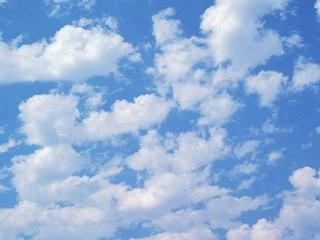 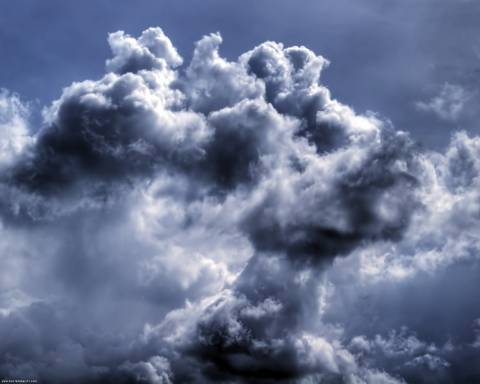 Мы с мамой дома провели опыт.
Мама показала на  капельки, которые появляются от льда и стекают по стенкам чашки .  Так идет дождик!
Мама решила показать как появляется дождик, набрав кубики льда в чашку и держа её над кастрюлей с кипящей водой.
Мы с мамой провели ещё опыт
Мама налила таз воды и опустила губку, сказав: представь, что это тучка, которая наполнилась капельками воды, тучка набухает и  идёт дождик.
Предложила мне попробовать сделать тоже самое, мне понравилось. Это так здорово! Теперь я знаю как появляется дождик!
Я нарисовала рисунок.
Что  я узнал о дожде
В ходе работы над проектом я узнала, что дождик появляется из тучи, которая состоит из множество капелек, испаряющихся с поверхности воды- лужей, морей и океанов, когда тучка переполняется этими капельками- идёт дождик.
Источники:
1.maaam.ru  « Детский сад» Проекты в детском саду.
2.maam.ru  « detskijsad\ proekty-v-detskom-sadu-10.htm
3. http://allforchildren.ru/why/where6.php
4. http://odogde.ru/interesnoe-o-dozhde/kak-obrazuetsya-dozhd.html